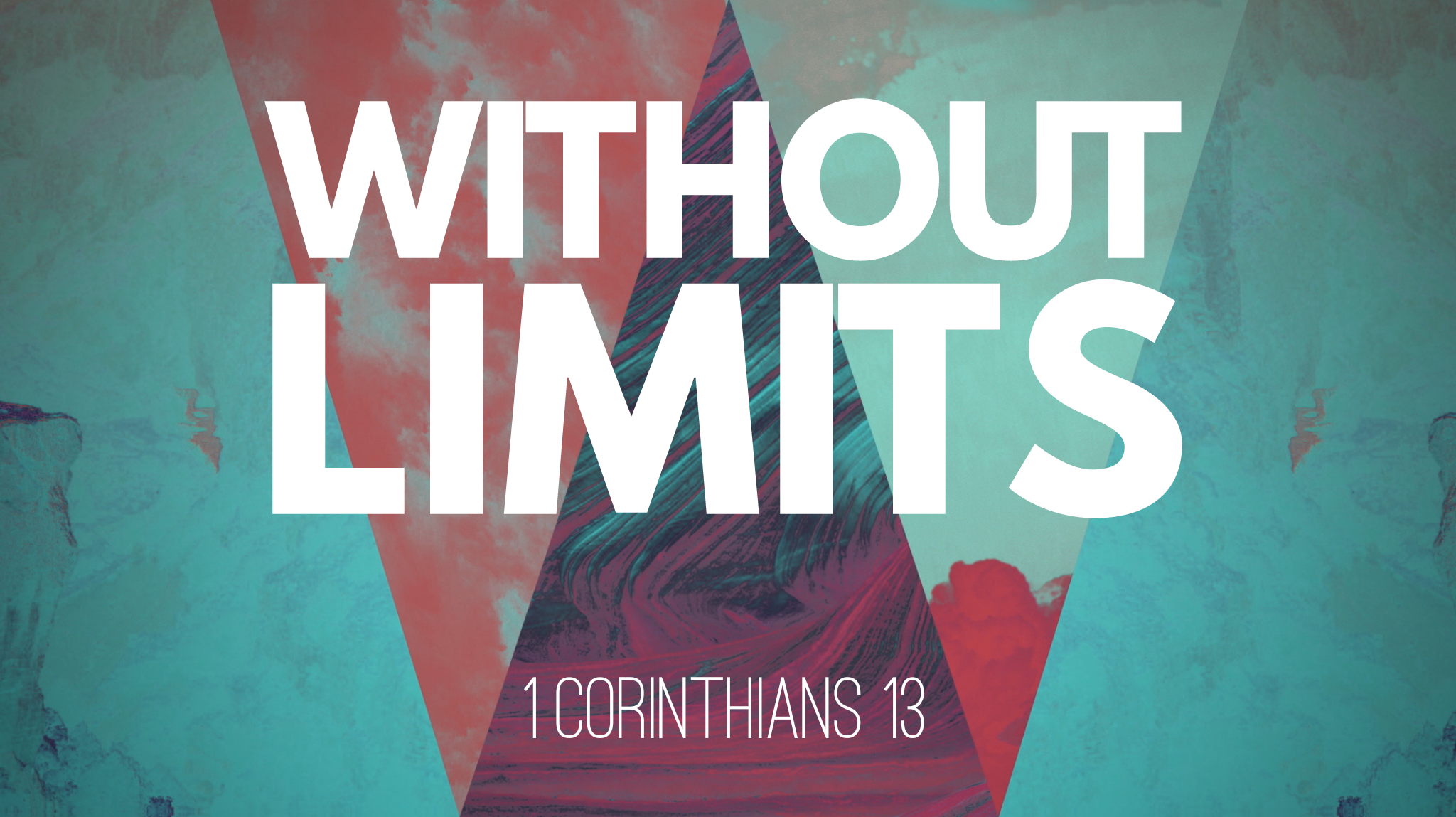 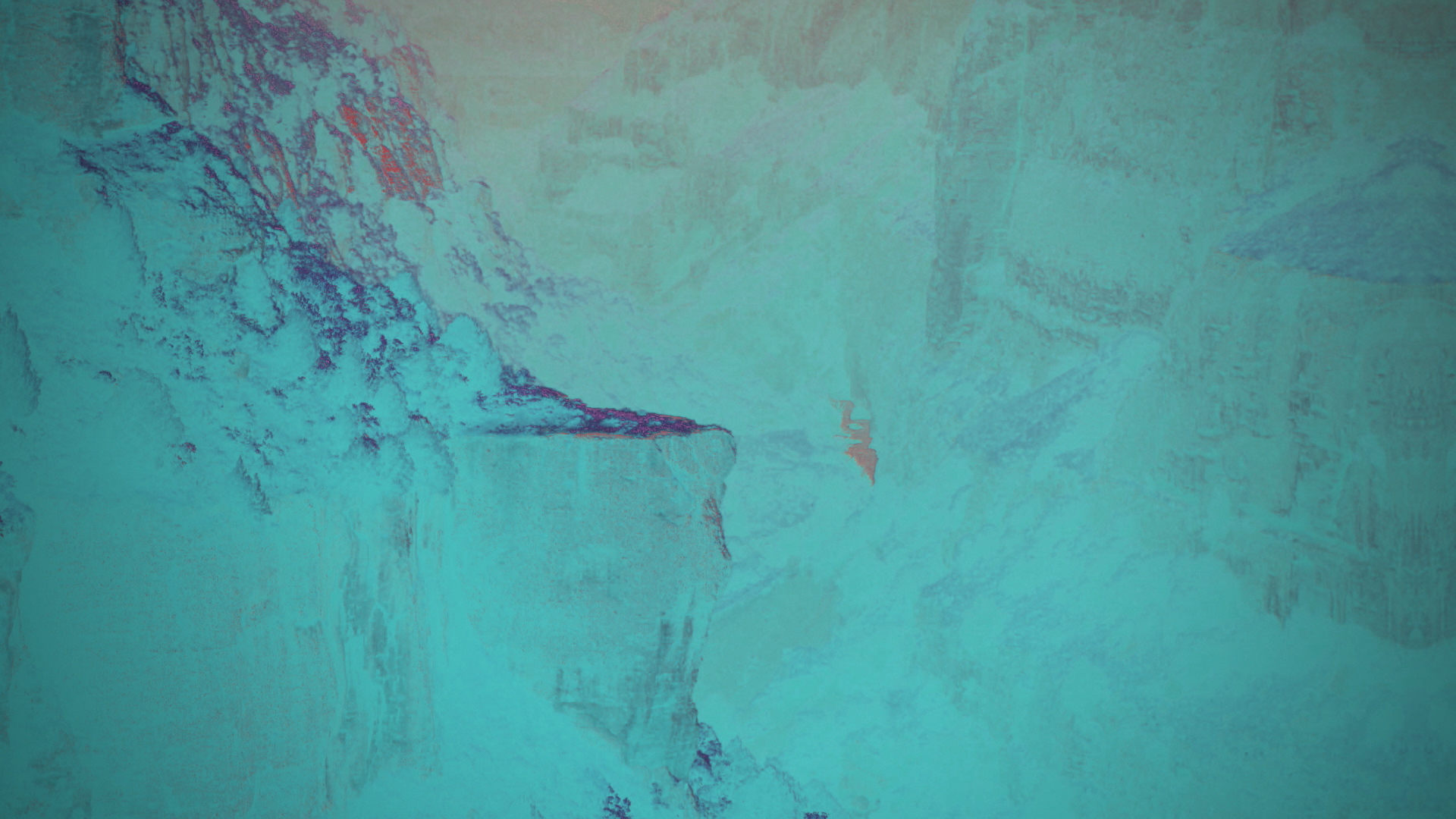 “Love is giving another person what they need the most, when they deserve it the least, at great personal cost by the power of the Holy Spirit living in you.”
– Chip Ingram
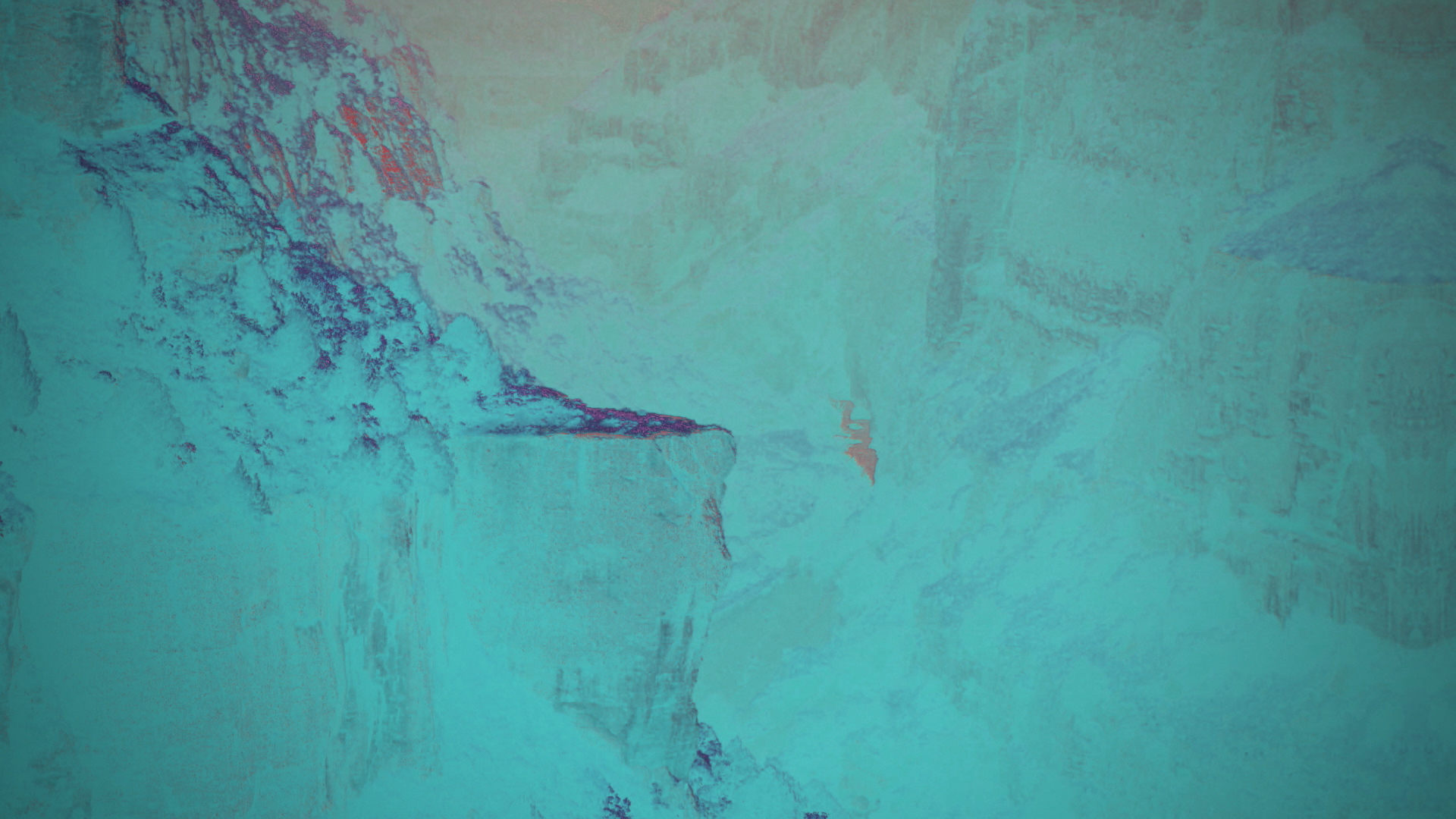 4 Love is patient and kind; love does not envy or boast; it is not arrogant 5 or rude. It does not insist on its own way; it is not irritable or resentful; 6 it does not rejoice at wrongdoing, but rejoices with the truth. 7 Love bears all things, believes all things, hopes all things, endures all things. 8 Love never ends.
1 Corinthians 13:4–7 (ESV)
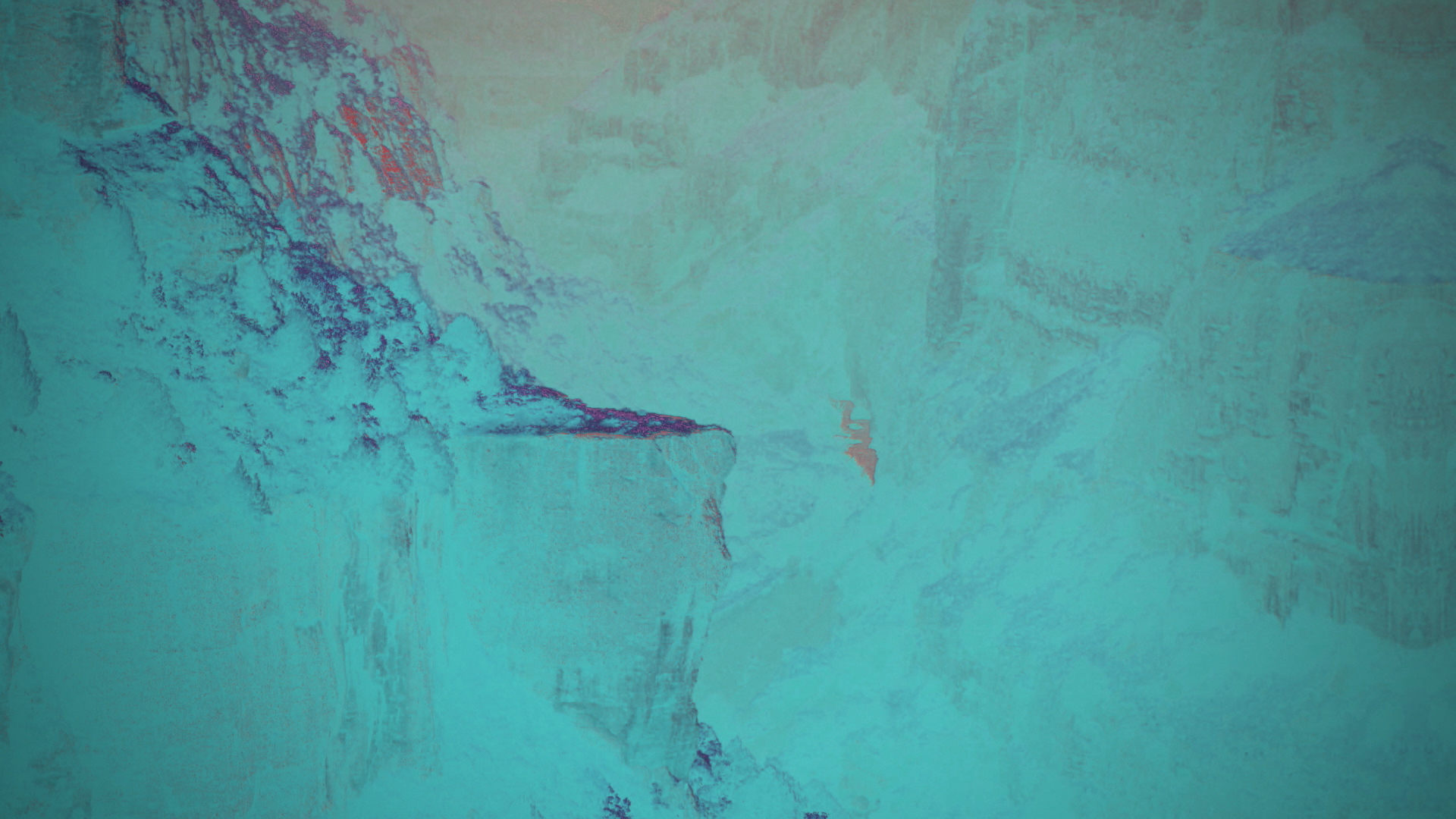 Bears all things…
“To put up with an annoyance of difficulty”

“To cover or conceal” with the intent of shelter and protection (weather related term)
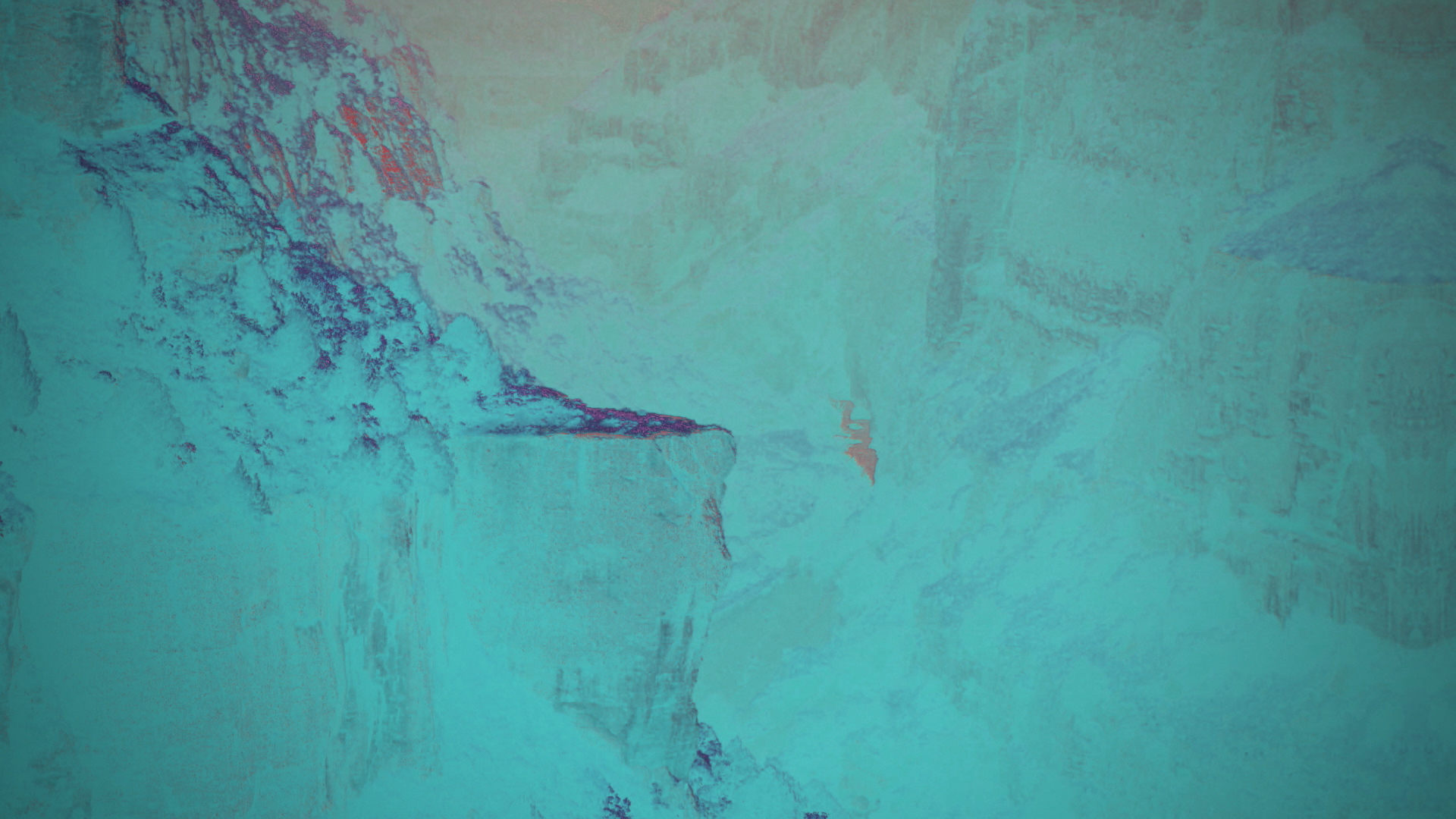 Believes all things…
Choosing to believe the best in others

Some translations – “always trusts” (NIV, NCV)
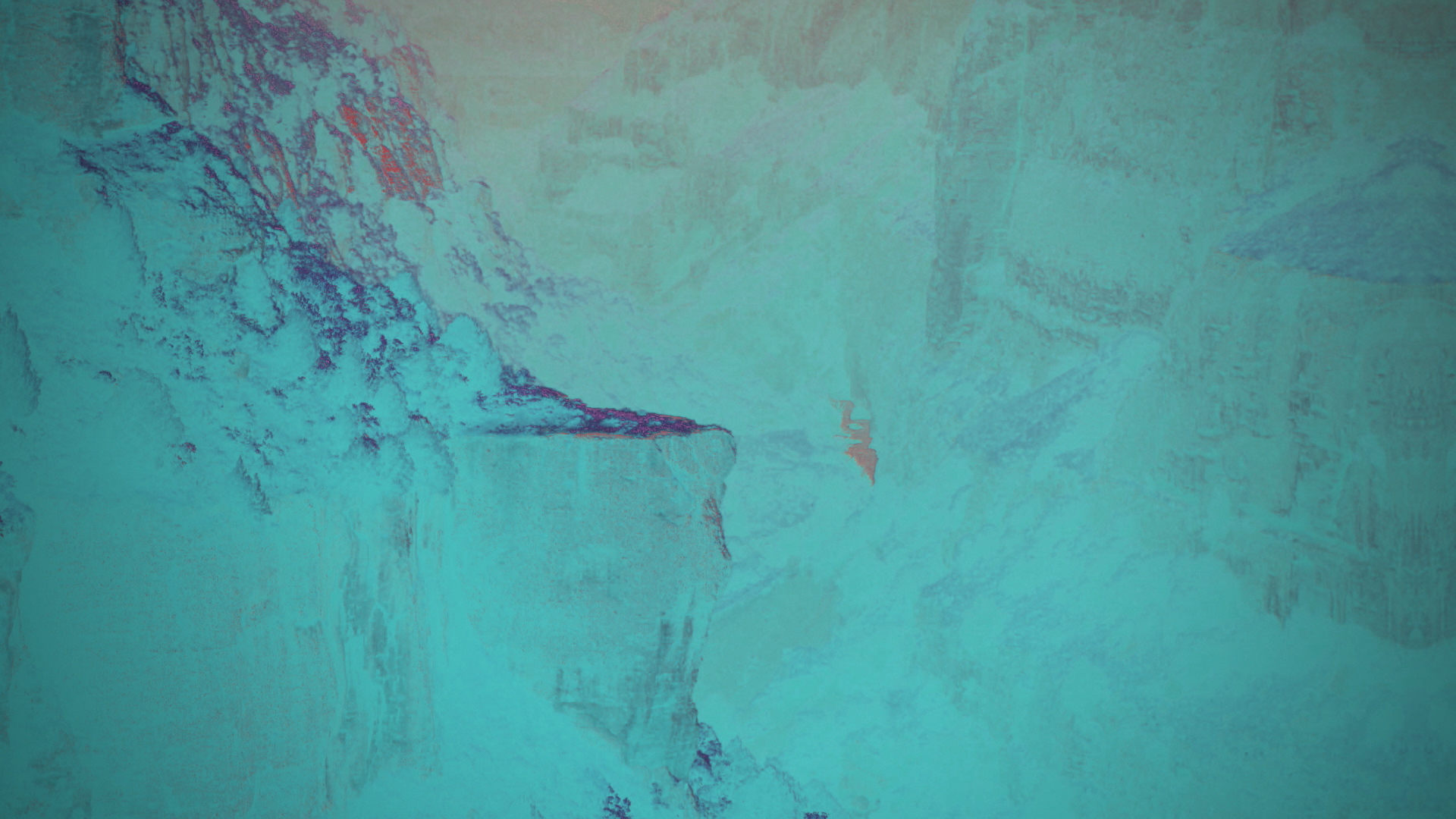 OIC Method
Observation – this is what I see or have heard…

Interpretation – it concerns me because it may mean…

Clarification – can you please clarify anything I have misunderstood?
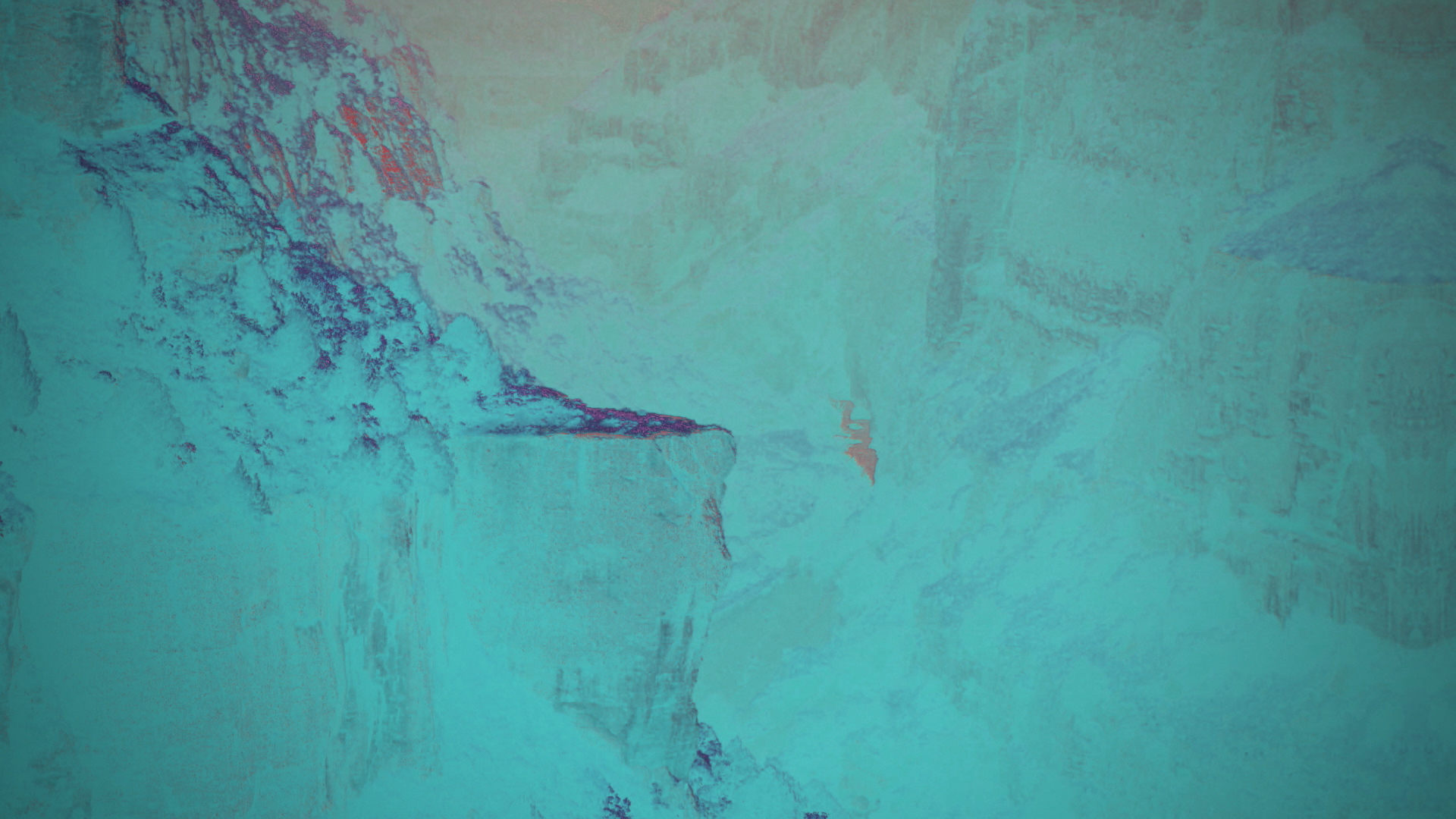 OIC Method
If there has been misunderstanding, then the response is “Oh, I see.  Thank you for helping me understand.”

If your observation is correct, then loving conversation can take place.
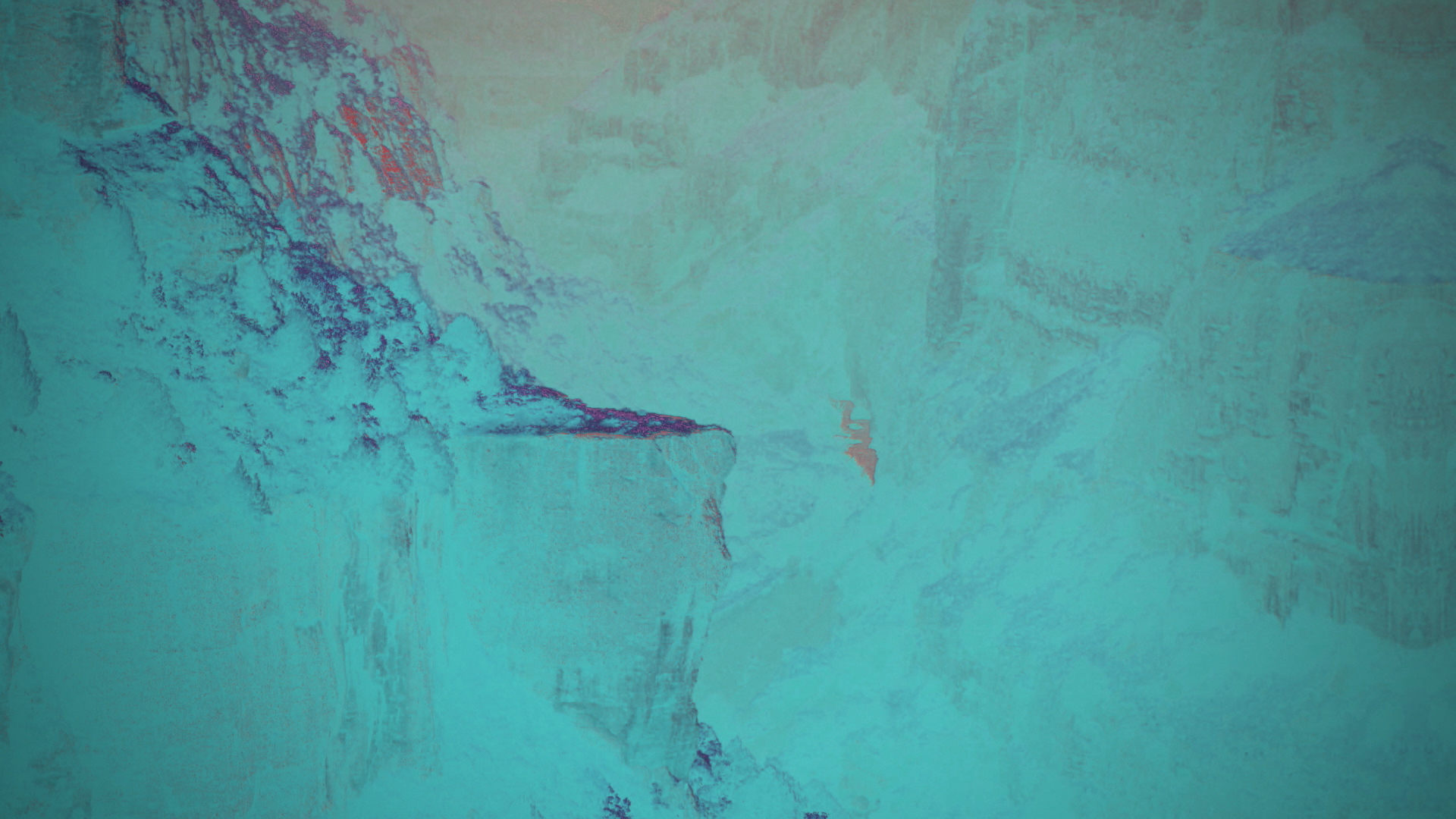 Hopes all things…
Confident expectation – not wishful thinking
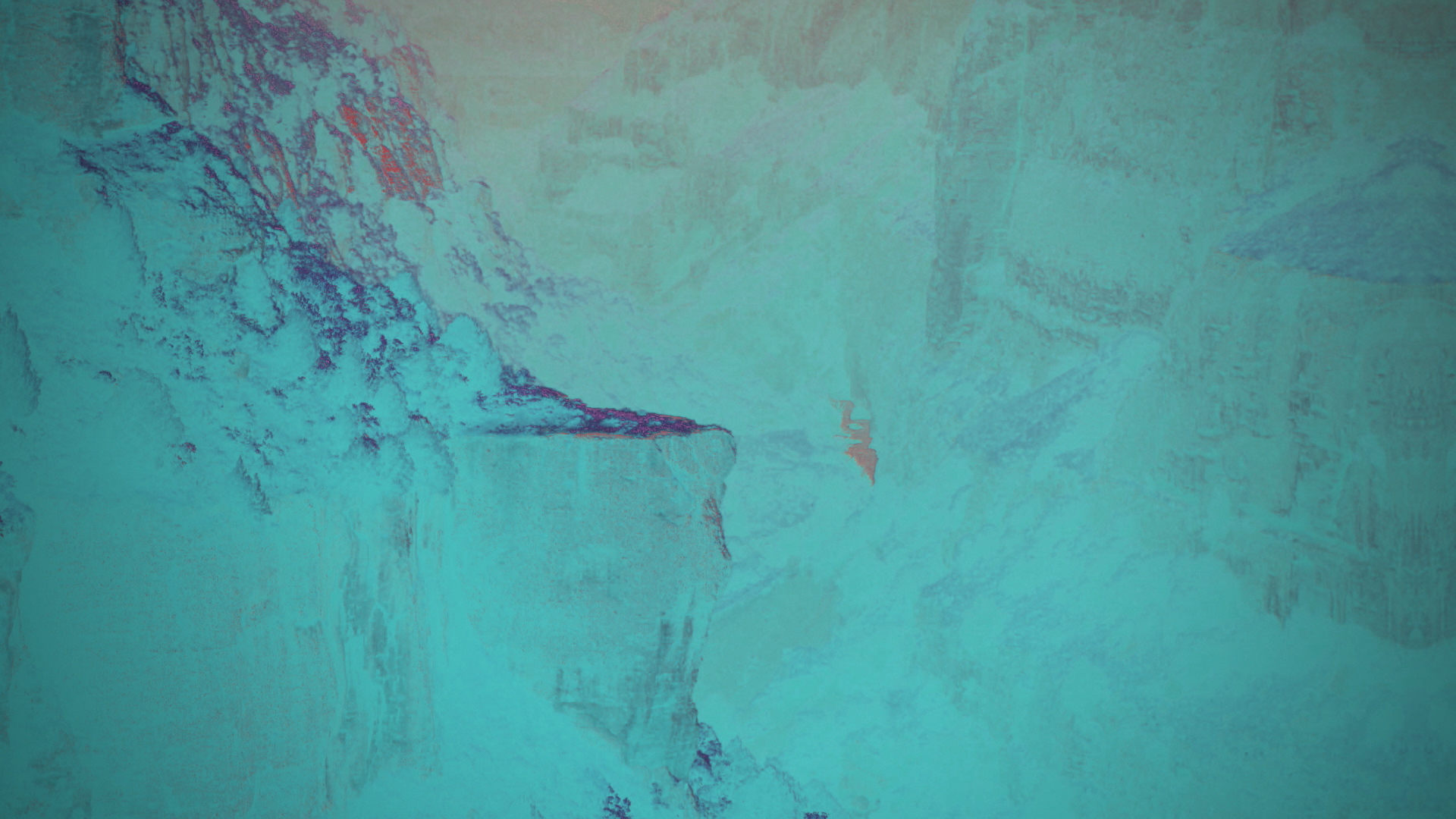 For whatever was written in former days was written for our instruction, that through endurance and through the encouragement of the Scriptures we might have hope. 
Romans 15:4 (ESV)
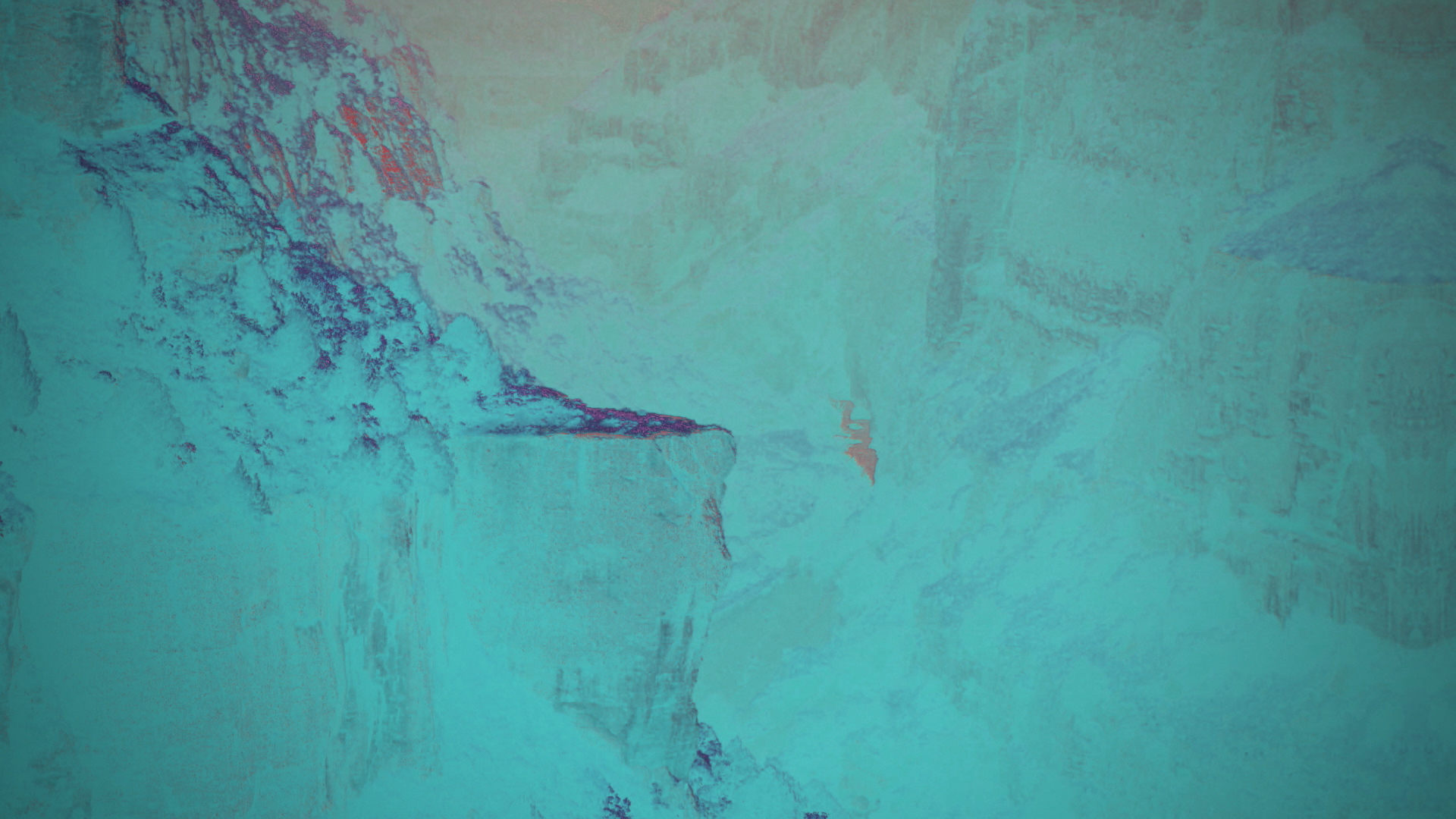 For whatever was written in former days was written for our instruction, that through endurance and through the encouragement of the Scriptures we might have hope. 
Romans 15:4 (ESV)
May the God of hope fill you with all joy and peace in believing, so that by the power of the Holy Spirit you may abound in hope. 
Romans 15:13 (ESV)
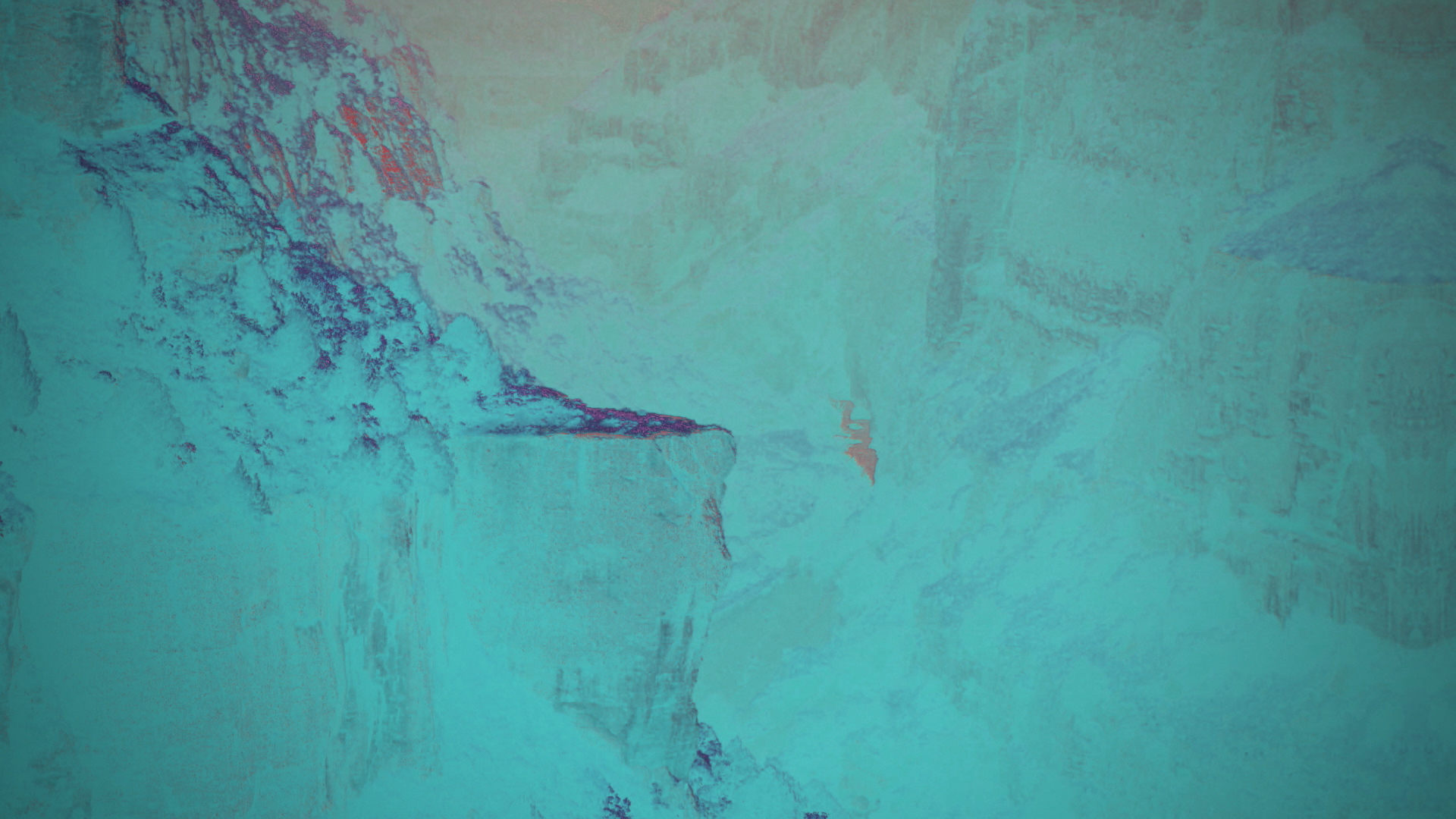 Endures all things…
To stay under; to stay in a place rather than leave
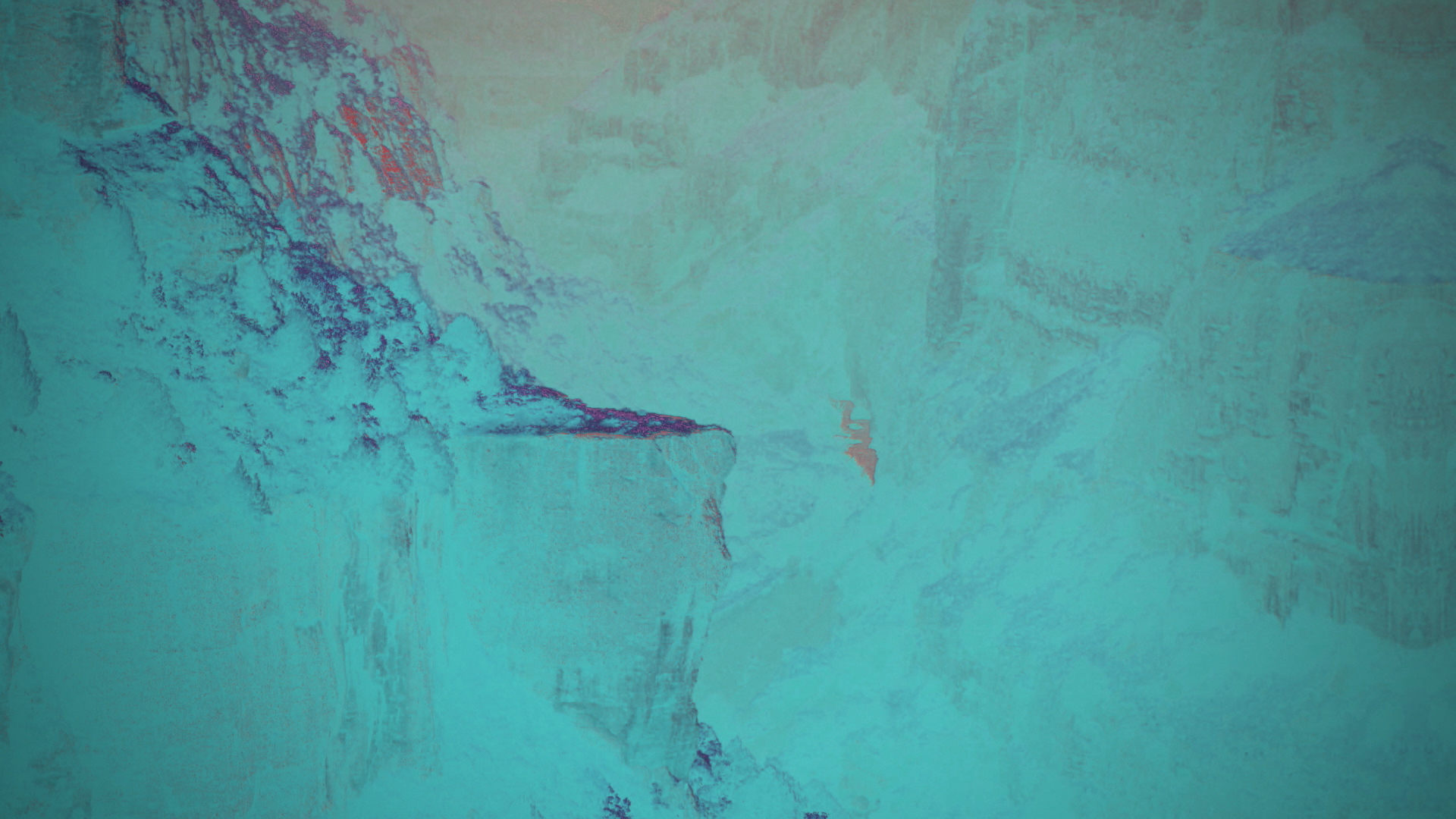 Endures all things…
To stay under; to stay in a place rather than leave

Not only that, but we rejoice in our sufferings, knowing that suffering produces endurance, 4 and endurance produces character, and character produces hope… 
Romans 5:3–4 (ESV)
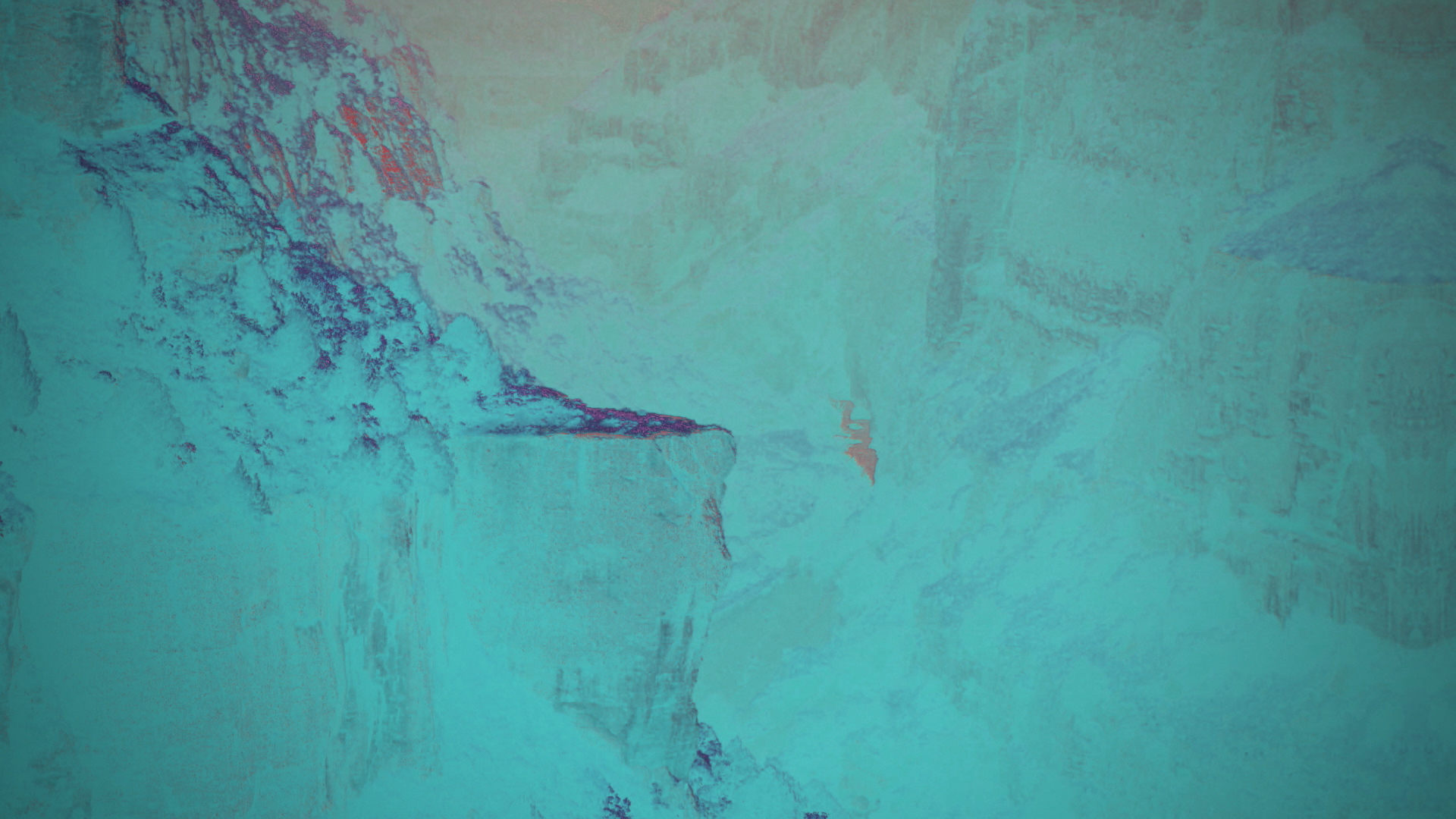 The challenge…
ALL things!

every person / every situation / every time
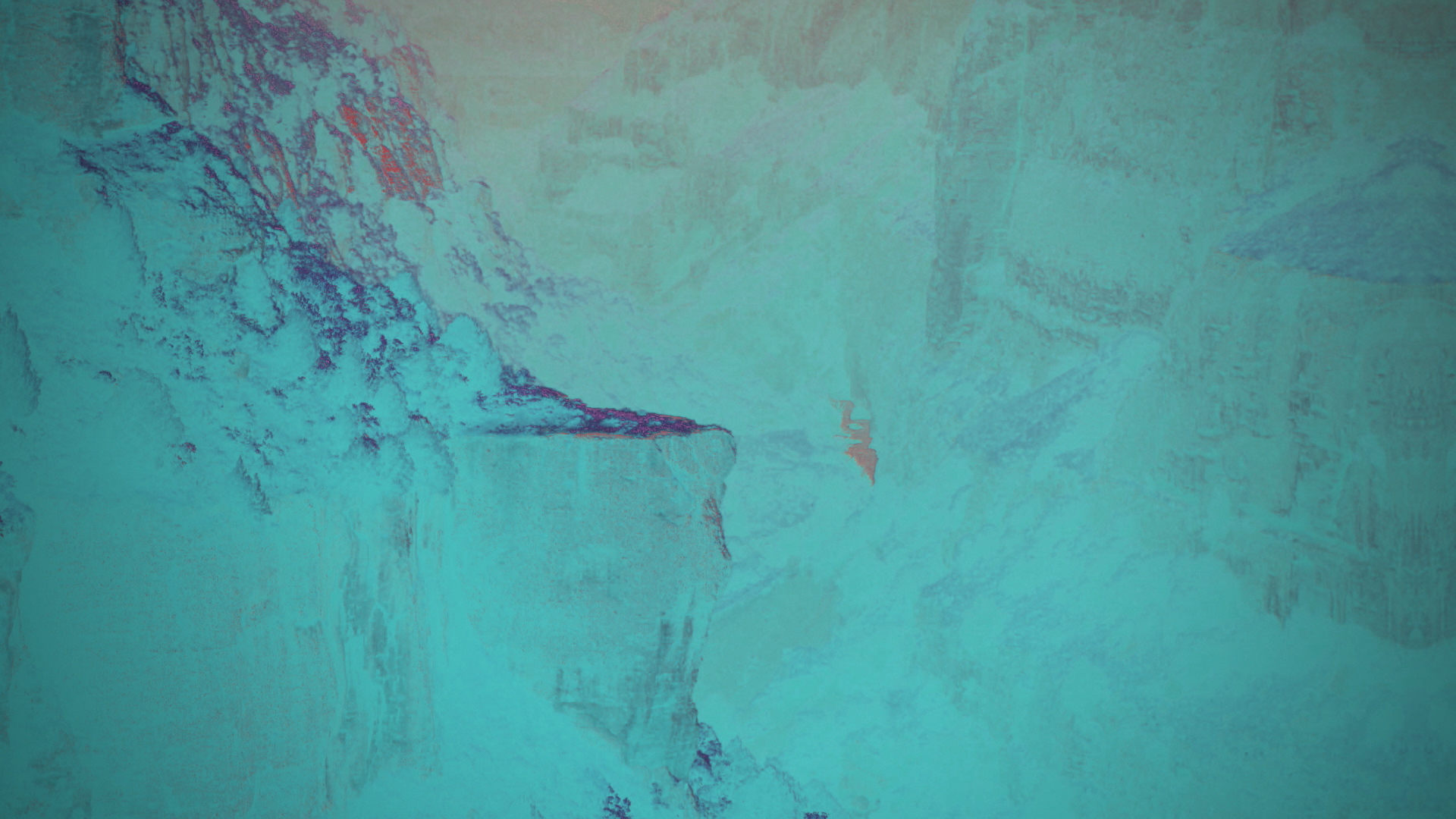 The difference…
Motivation

Standing for truth is motivated by compassion and justice – not revenge or arrogance
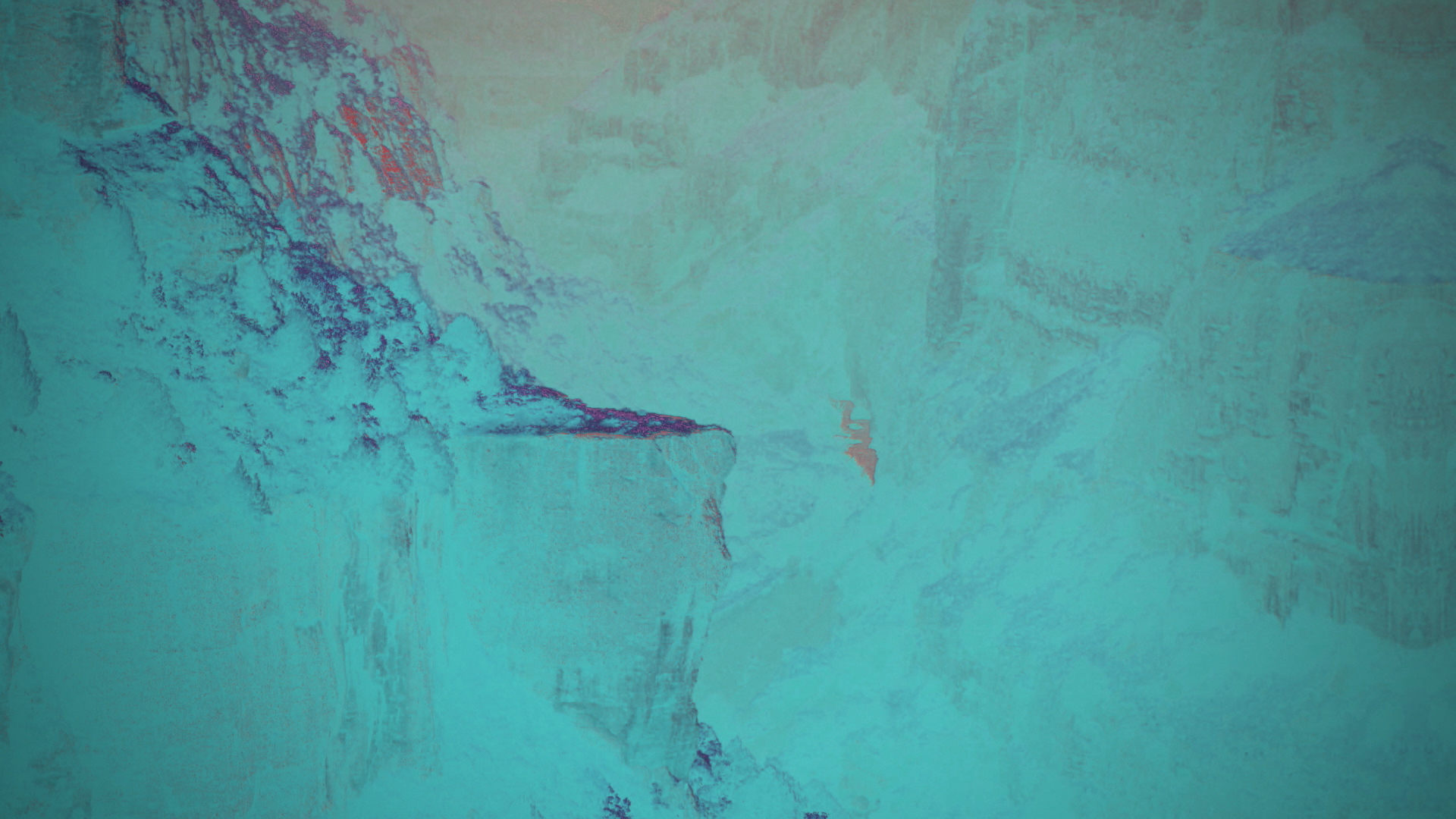 The difference…
Motivation

Standing for truth is motivated by compassion and justice – not revenge or arrogance
Your end is God’s glory, not your happiness
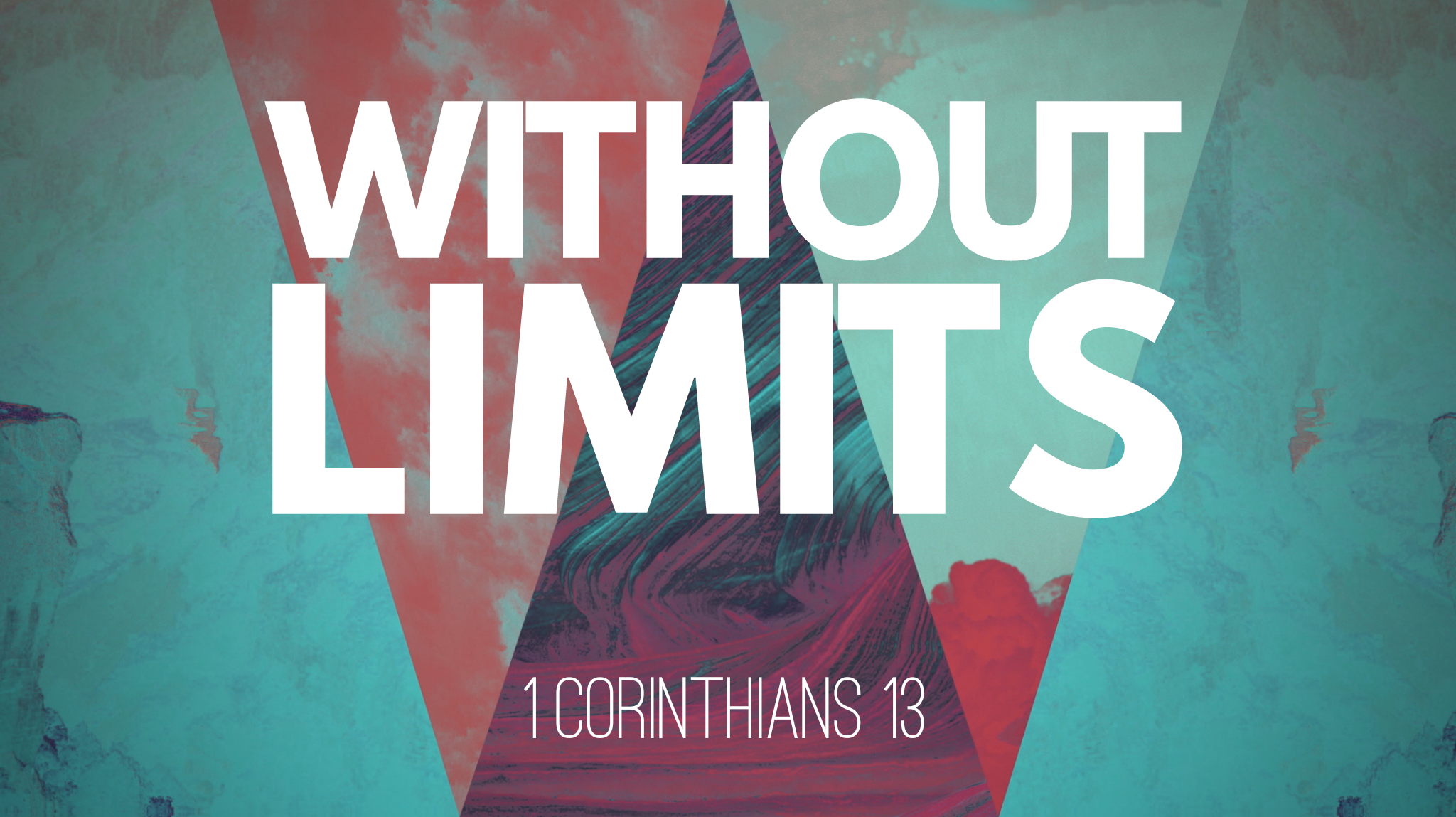